VĂN BẢN 2 
NHỮNG TÌNH HUỐNG HIỂM NGHÈO
(HAI NGƯỜI BẠN ĐỒNG HÀNH VÀ CON GẤU; CHÓ SÓI VÀ CHIÊN CON)
1
KHỞI ĐỘNG
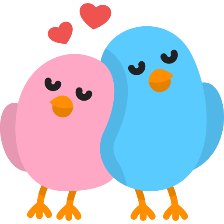 2
NHỮNG TÌNH HUỐNG HIỂM NGHÈO
3
HÌNH THÀNH KIẾN THỨC
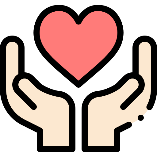 4
LUYỆN TẬP
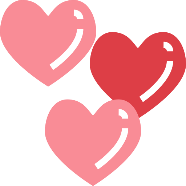 VẬN DỤNG
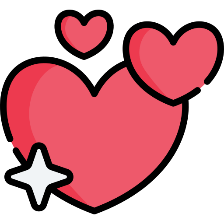 KHỞI ĐỘNG
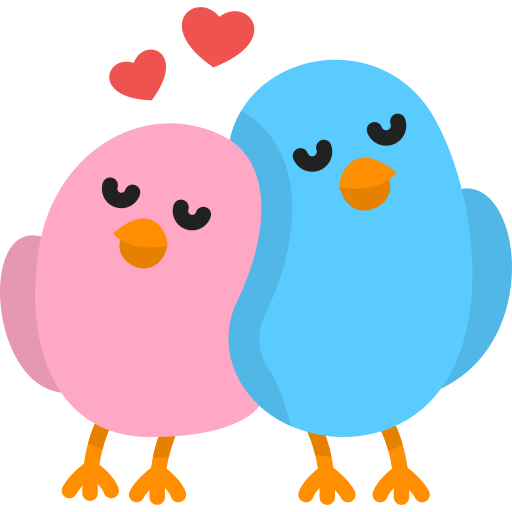 Xem đoạn video sau?
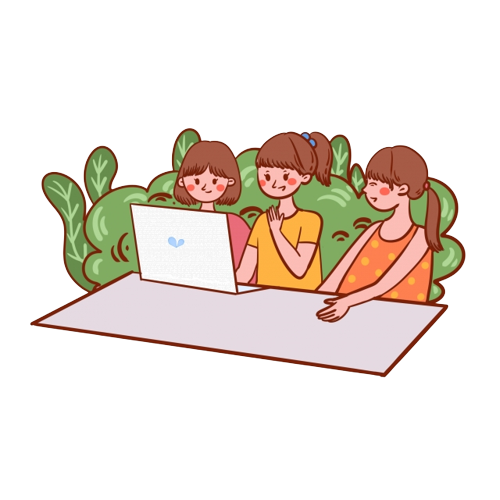 KHỞI ĐỘNG
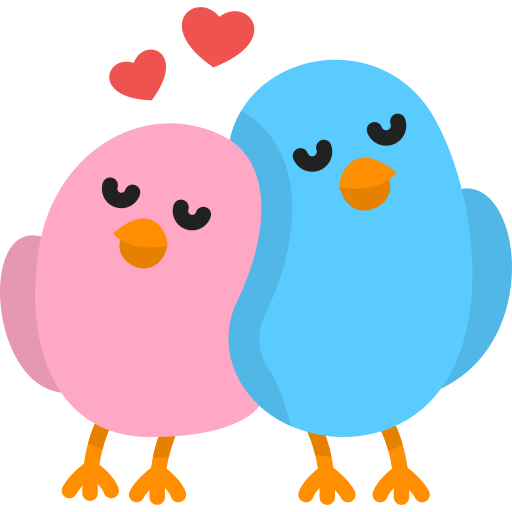 Em cảm nhận gì về tình bạn trong đoạn phim? Theo em một người bạn tốt cần có những đức tính gì?
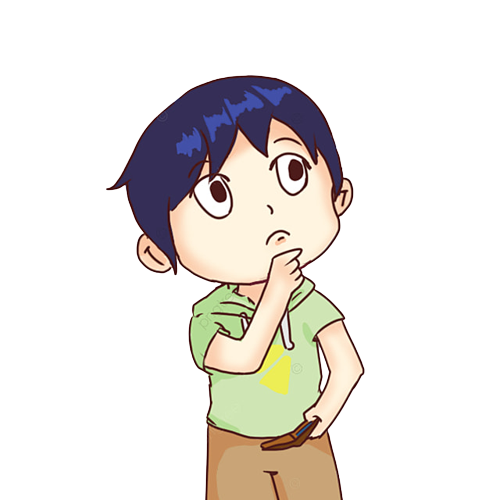 HÌNH THÀNH KIẾN THỨC
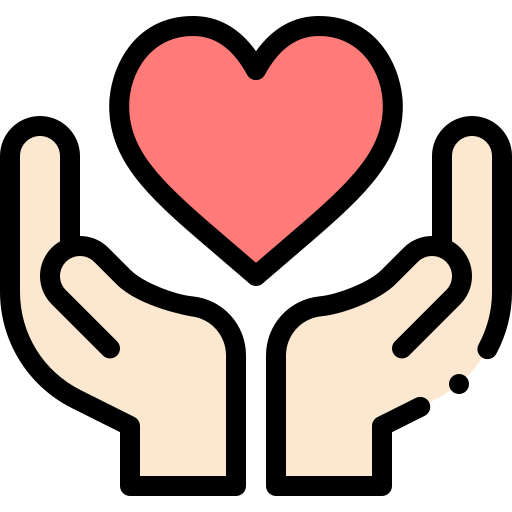 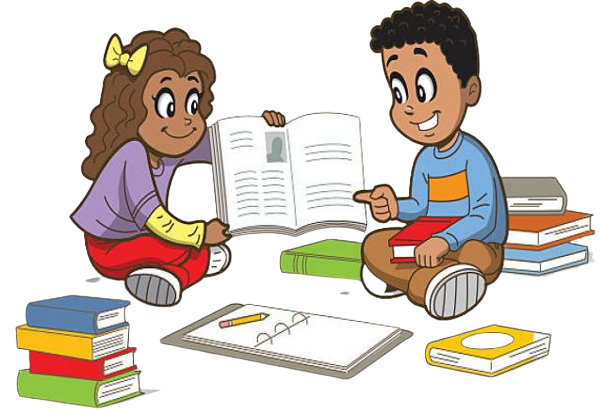 PHIẾU HỌC TẬP SỐ 01
Nhiệm vụ 
Em hãy điền thông tin vào dưới những bức tranh sau đây để kể lại câu chuyện Hai người bạn đồng hành và con gấu
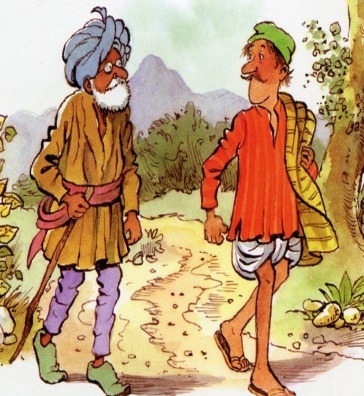 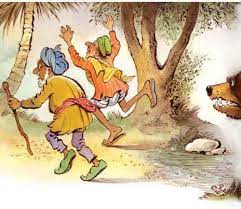 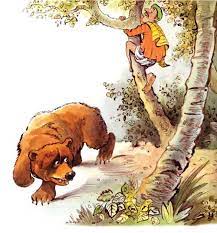 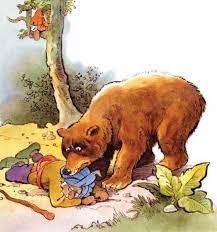 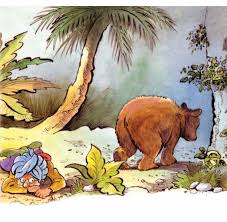 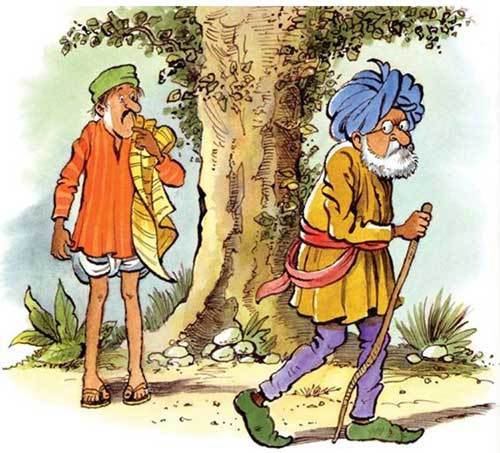 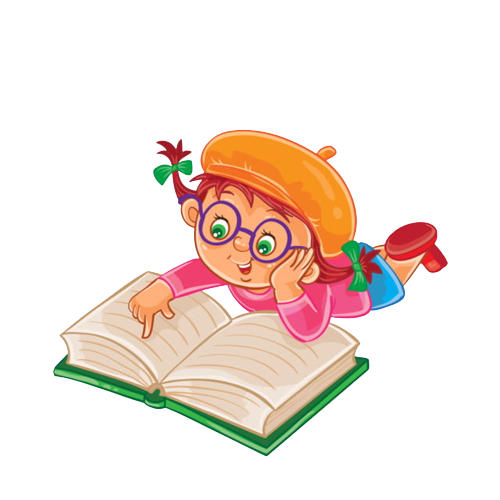 I. Trải nghiệm cùng văn bản
1. Đọc – kể
Văn bản Hai người bạn đồng hành và con gấu: đọc to, rõ ràng, chậm, pha chút hơi buồn, mỉa mai, chú ý ngắt, nghỉ đúng chỗ hoặc kể lại truyện kết hợp với xem tranh.
Văn bản Chó sói và chiên con chú ý đọc to, ngắt nghỉ đúng chỗ, phân vai để tạo giọng điệu khác nhau của các nhân vật trong truyện.
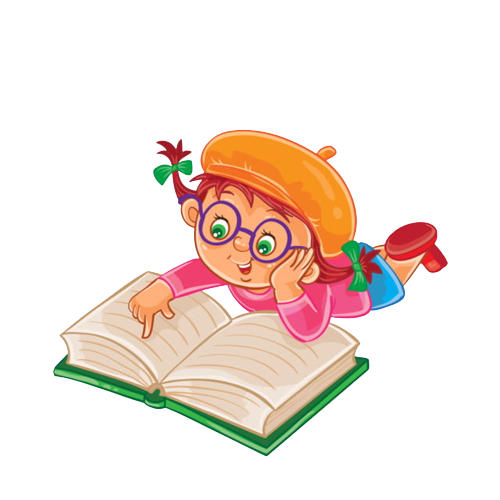 I. Trải nghiệm cùng văn bản
2. Giải thích từ khó (chú ý các từ chú thích dưới chân trang trong sgk)
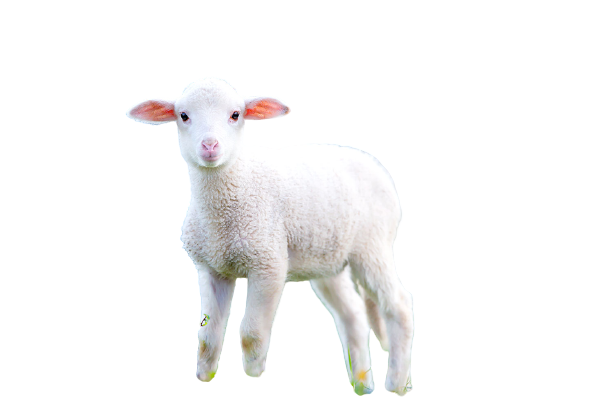 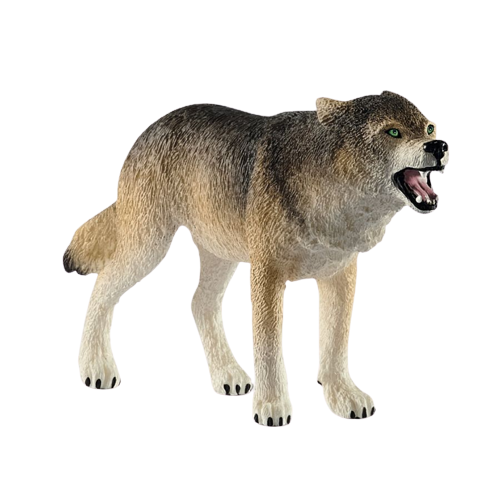 Đương: đang
Chó sói: chó rừng mõm nhọn, đuôi rậm, chuyên bắt thú khác để ăn thịt.
Chiên con: cừu non
I. Trải nghiệm cùng văn bản
3. Nội dung của 2 văn bản
Từ tình huống hiểm nghèo, thể hiện thái độ, bản chất của con người.
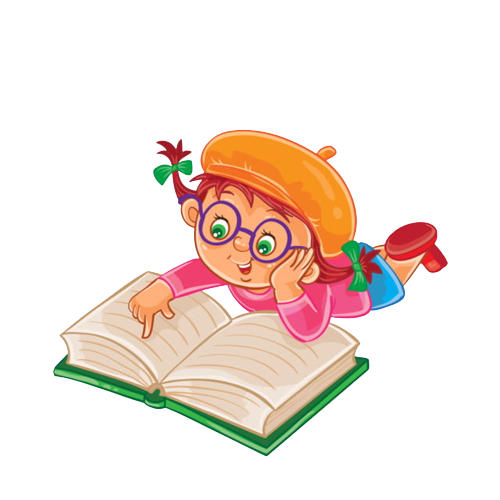 4. Phương thức biểu đạt
Tự sự
Phiếu học tập 02
Nhiệm vụ: Tóm tắt lại truyện Hai người bạn đồng hành và con gấu theo sơ đồ
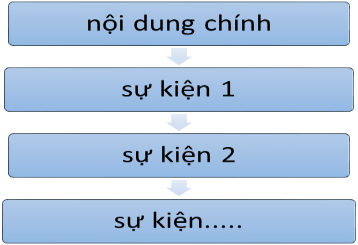 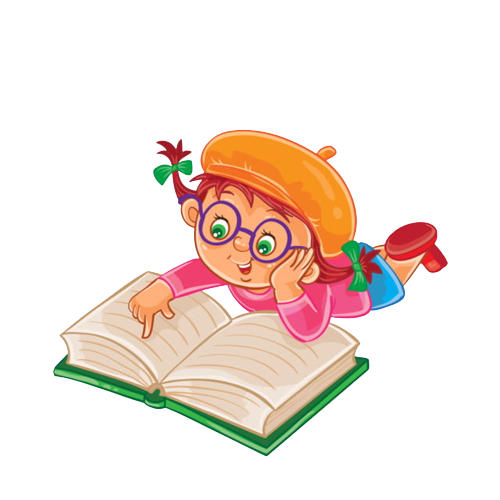 II. Suy ngẫm và phản hồi
VĂN BẢN HAI NGƯỜI BẠN ĐỒNG HÀNH VÀ CON GẤU
1. Tóm tắt: ngắn gọn, chỉ chọn chi tiết tiêu biểu, có thể tham khảo sơ đồ sau:
Sự kiện 1: Hai người bạn đang đi trong rừng, bị chú gấu nhảy ra vồ.
Sự kiện 2: Người đi trước trốn trên cành cây
Sự kiện 3: Người còn lại nằm bẹp xuống đất.
Sự kiện 5: Câu hỏi và câu trả lời của 2 người bạn đồng hành
II. Suy ngẫm và phản hồi
VĂN BẢN HAI NGƯỜI BẠN ĐỒNG HÀNH VÀ CON GẤU
2. Bố cục
Phần 1 : Từ đầu → con vật chết : hai người bạn đồng hành bị con gấu tấn công rồi thoát nạn
Phần 2 : Còn lại : Cuộc đối thoại giữa hai người bạn đồng hành.
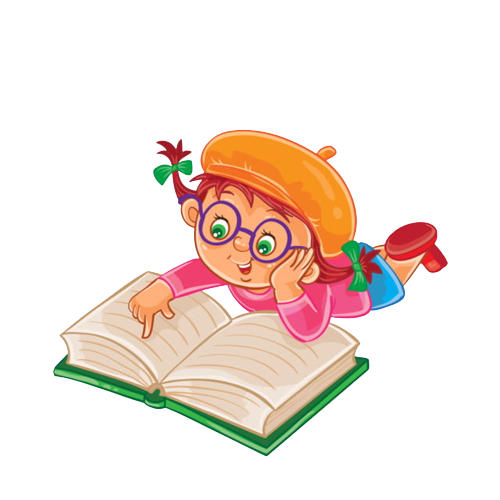 II. Suy ngẫm và phản hồi
VĂN BẢN HAI NGƯỜI BẠN ĐỒNG HÀNH VÀ CON GẤU
3. Xác định các yếu tố không gian, thời gian, nhân vật, tình huống truyện
Nhiệm vụ:  Em hãy điền thông tin hoàn thành phiếu học tập số 03
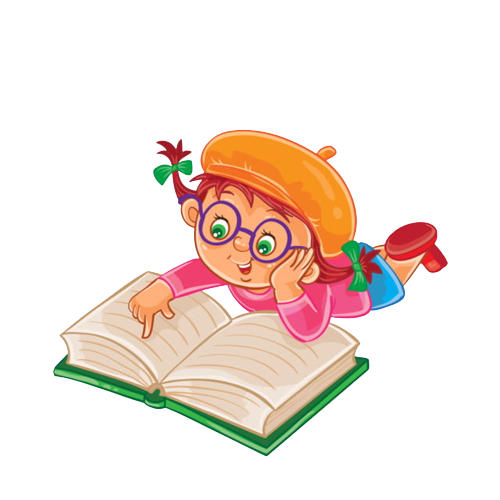 PHIẾU HỌC TẬP SỐ 03
Xác định các yếu tố không gian, thời gian, nhân vật, tình huống truyện trong truyện Hai người bạn đồng hành và con gấu
Một con đường, một khu rừng
Không xác định cụ thể
Hai người bạn đồng hành và con gấu =>không có tên lai lịch cụ thể
Sự xuất hiện bất ngờ và bỏ đi cũng bất ngờ của con gấu trước sự kinh hãi,ngạc nhiên của hai người bạn đồng hành
Mang không gian, thời gian, nhân vật, tình huống tiêu biểu của truyện ngụ ngôn.
II. Suy ngẫm và phản hồi
VĂN BẢN HAI NGƯỜI BẠN ĐỒNG HÀNH VÀ CON GẤU
4. Phân tích cách ứng xử của nhân vật trước tình huống và tác dụng của tình huống và thái độ
Trong tình huống hiểm nghèo (con gấu bất ngờ xuất hiện)
Người đi trước túm lấy cành cây và trốn trong đám lá -> chỉ lo đến sự an nguy của mình, bỏ bê sự an nguy của người bạn đồng hành
Người còn lại không biết trông cậy vào đâu nên nằm xuống đất, mặt vùi trong cát
Tình huống truyện làm bộc lộ hành động “bỏ bê” bạn bè trong cơn hoạn nạn của hai nhân vật. Từ đó bộc lộ bản chất không tốt của nhân vật đó trong tình bạn này.
Tình huống làm cho bài học của câu chuyện trở nên rõ ràng, thấm thía hơn.
II. Suy ngẫm và phản hồi
VĂN BẢN HAI NGƯỜI BẠN ĐỒNG HÀNH VÀ CON GẤU
5. Đề tài và bài học
Tình bạn, tình người
“Không nên tin vào những kẻ bỏ mặc mọi người trong cơn hoạn nạn
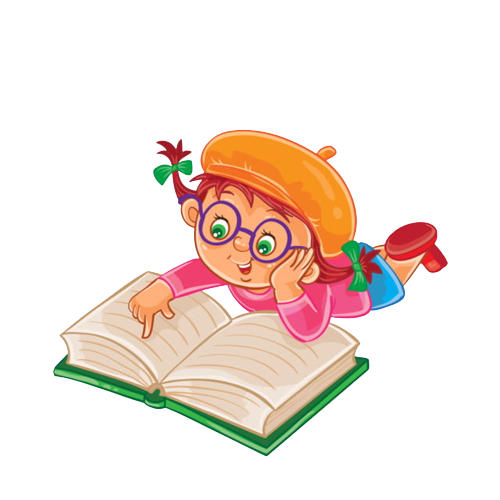 Phiếu học tập 04
Nhiệm vụ: Tóm tắt lại truyện Chó sói và chiên con theo sơ đồ
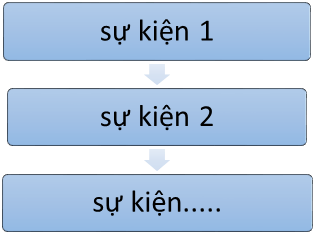 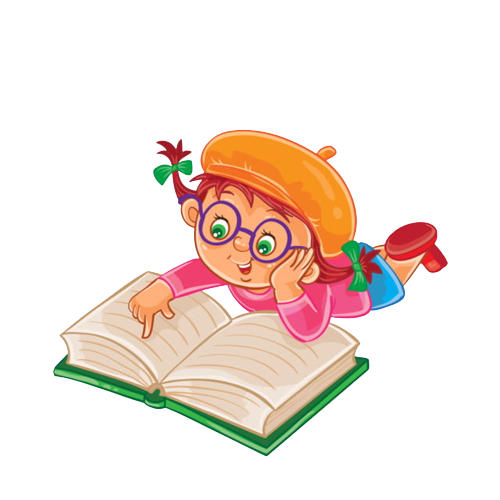 II. Suy ngẫm và phản hồi
B. VĂN BẢN CHÓ SÓI VÀ CHIÊN CON
1. Tóm tắt: ngắn gọn, chỉ chọn chi tiết tiêu biểu, có thể tham khảo sơ đồ sau:
1: Chiên con đang uống nước thì bất ngờ chó sói xuất hiện, kiếm cớ hạch sách để ăn thịt chiên.
2: Sói kết tội chiên làm đục nước , câu trả lời của chiên là cách xa nới sói uống và sói ở nguồn trên.
3: Sói kết tội chiên nói xấu sói năm ngoái, chiên trả lời khi đó chiên chưa ra đời.
4: Sói kết tội anh trai chiên nói xấu sói, chiên trả lời không có anh em.
5: Sói kết tội cùng là một giống nhà chiên, giống người, giống chó….sói đều ghét.
6: “Chẳng có đôi co”, sói tóm cổ chiên lôi vào rừng ăn thịt.
II. Suy ngẫm và phản hồi
B. VĂN BẢN CHÓ SÓI VÀ CHIÊN CON
2. Bố cục
Đoạn 1 : Từ đầu → thét vang : Hoàn cảnh sói gặp chiên con.
Đoạn 2 : tiếp → báo thù: Cuộc đối thoai của sói và chiên con
Đoạn 3 : Còn lại : Kết cục của chiên con
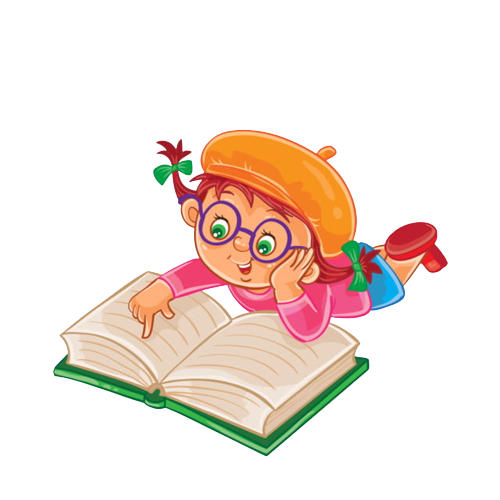 II. Suy ngẫm và phản hồi
B. VĂN BẢN CHÓ SÓI VÀ CHIÊN CON
3. Xác định các yếu tố không gian, thời gian, nhân vật, tình huống truyện
Nhiệm vụ:  
Em hãy điền thông tin hoàn thành phiếu học tập số 05
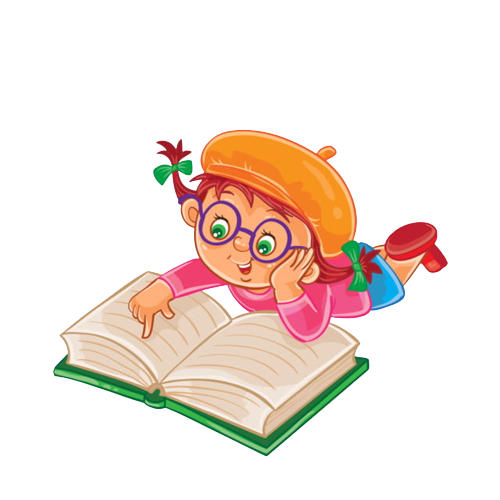 PHIẾU HỌC TẬP SỐ 05
Xác định các yếu tố không gian, thời gian, nhân vật, tình huống truyện trong truyện Chó sói và chiên con
Một con suối, nguồn nước sinh hoạt chung
Không xác định cụ thể
Chó sói, chiên con 
=>loài vật, không có tên riêng, không có lai lịch cụ thể
Một con sói đang đói bụng, lại gặp chiên con đang ra suối uống nước bèn bịa ra đủ các lí do để ăn thịt chiên 
 => bộc lộ lối “lí sự cùn” và sự tàn ác của kẻ mạnh
Mang không gian, thời gian, nhân vật, tình huồng tiêu biểu của truyện ngụ ngôn.
II. Suy ngẫm và phản hồi
B. VĂN BẢN CHÓ SÓI VÀ CHIÊN CON
4. Phân tích cách ứng xử của nhân vật trước tình huống và tác dụng của tình huống và thái độ
Hoàn cảnh nảy sinh cuộc đối thoại
Mở đầu là lời khái quát nội dung: “Kẻ mạnh, cái lẽ vốn già”
Đây là một lời khái quát, đồng thời gợi sự tò mò cho người đọc, xem cái lẽ của kẻ mạnh thực chất là như thế nào trong đoạn trích.
Tiếp theo, tác giả khái quát ngữ cảnh: chiên con đang uống nước ở bờ suối và bị một con sói đói đang đi kiếm mồi bắt gặp
=> Cuộc gặp gỡ này sẽ bộc lộ lí lẽ của kẻ mạnh mà tác giả đã khái quát như thế nào? => kết cấu chặt chẽ.
II. Suy ngẫm và phản hồi
B. VĂN BẢN CHÓ SÓI VÀ CHIÊN CON
4. Phân tích cách ứng xử của nhân vật trước tình huống và tác dụng của tình huống và thái độ
Truyện xây dựng theo kết cấu đối thoại -> góp phần làm nổi đặc điểm, tính cách nhân vật.
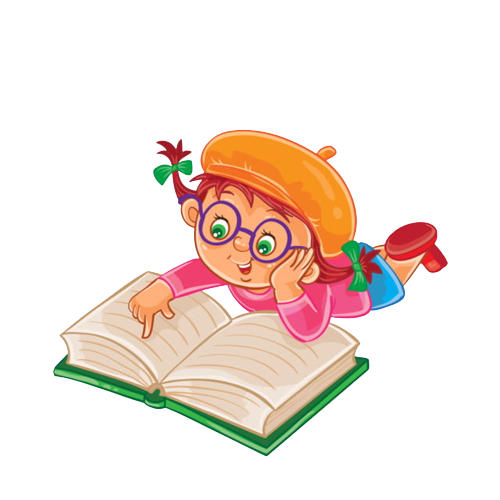 HOẠT ĐỘNG NHÓM
Nhóm 1, 2: Tìm hiểu từng lời buộc tội của sói và nhận xét.
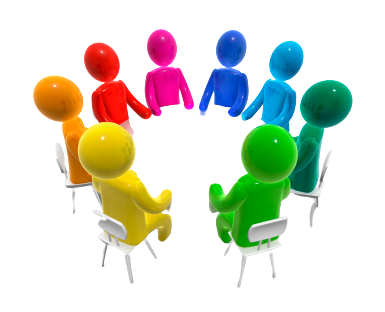 Nhóm 3, 4: Tìm hiểu từng lí lẽ của chiên con và nhận xét.
HOẠT ĐỘNG NHÓM
Câu 1: Nhận xét lời buộc tội của sói và lời tranh biện của chiên con?
Câu 2: Qua cuộc đối thoại, em có nhận xét gì về đặc điểm của mỗi nhân vật?
Câu 3: Em hiểu về lời khái quát ở đầu văn bản “kẻ mạnh, cái lẽ vốn già” như thế nào?
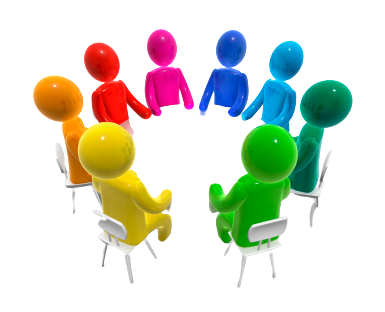 II. Suy ngẫm và phản hồi
B. VĂN BẢN CHÓ SÓI VÀ CHIÊN CON
4. Phân tích cách ứng xử của nhân vật trước tình huống và tác dụng của tình huống và thái độ
Diễn biến cuộc đối thoại
 (lời buộc tội của sói và lời tranh biện của chiên con)
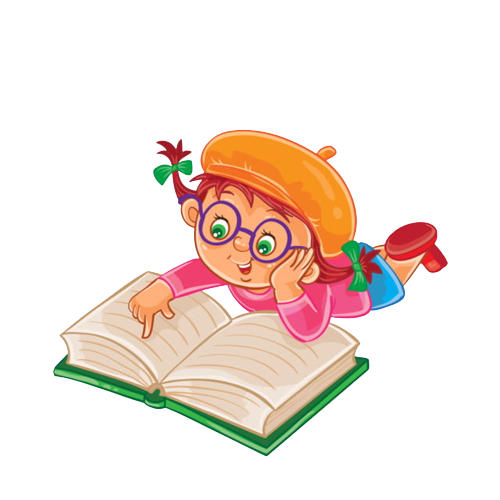 II. Suy ngẫm và phản hồi
B. VĂN BẢN CHÓ SÓI VÀ CHIÊN CON
4. Phân tích cách ứng xử của nhân vật trước tình huống và tác dụng của tình huống và thái độ
Nhận xét chung về nhân vật:
Chó sói: hiện thân cho kẻ mạnh, kẻ bạo tàn, để thoả mãn nhu cầu (cơn đói) của mình, sẵn sàng bịa đặt, vu khống, bắt nạt, giết hại kẻ yếu. Trong trường hợp này nói chân lí thuộc về kẻ mạnh hay “kẻ mạnh cái lẽ vốn già” thực ra để nói sẽ không có lẽ phải, đạo lí nào cả.
Chiên con: hiện thân cho sự vô tội, sự thật, lẽ phải nhưng là kẻ yếu, bị kẻ mạnh ức hiếp, vùi dập, hãm hại
=>Sự đối lập giữa hai nhân vật khiến người nghe, người đọc bất bình, căm ghét cái xã hội mà ở đó kẻ mạnh hiện thân cho cái ác hoành hành.
II. Suy ngẫm và phản hồi
B.VĂN BẢN CHÓ SÓI VÀ CHIÊN CON
5. Đề tài và bài học
Kẻ mạnh và chân lí
Hãy coi chừng, “kẻ mạnh” thường chà đạp chân lí, đạo lí một cách tàn bạo, bất công.
=> khi gặp những kẻ mạnh đó nên cân nhắc và thận trọng lựa chọn cách ứng xử.
IV. Tổng kết
1. Nghệ thuật
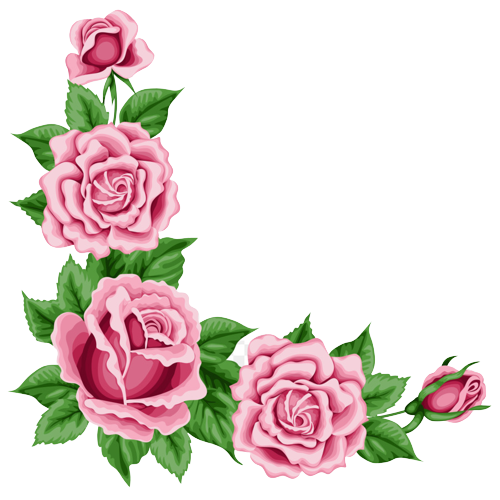 Xây dựng hình tượng gần gũi với đời sống.
Cách nói bằng ngụ ngôn, giáo huấn tự nhiên, đặc sắc.
Cách kể hấp dẫn, kết cấu
Nghệ thuật nhân hoá.
IV. Tổng kết
2. Nội dung
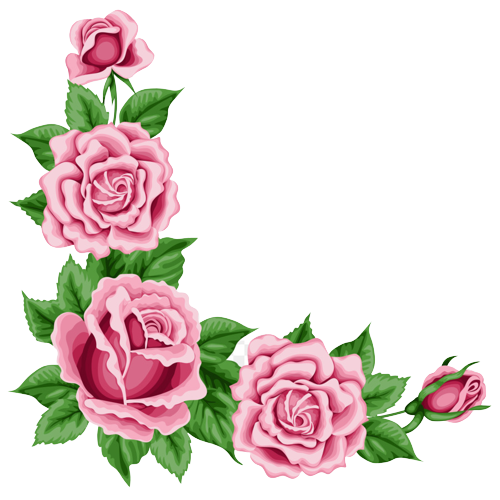 Truyện Hai người bạn đồng hành và con gấu kể về câu chuyện tình bạn và tình người, từ đó nhắn nhủ chúng ta bài học không nên bỏ bê bạn bè trong mọi lúc, đặc biệt lúc hoạn nạn, khó khăn.
Truyện Chó sói và chiên con kể về câu chuyện kẻ mạnh và chân lí, từ đó nhắn nhủ đến chúng ta bài học hãy coi chừng, đề phòng những kẻ mạnh thường chà đạp chân lí, đạo lí một cách tàn bạo, bất công
=> khi gặp những kẻ mạnh đó nên cân nhắc và thận trọng lựa chọn cách ứng xử.
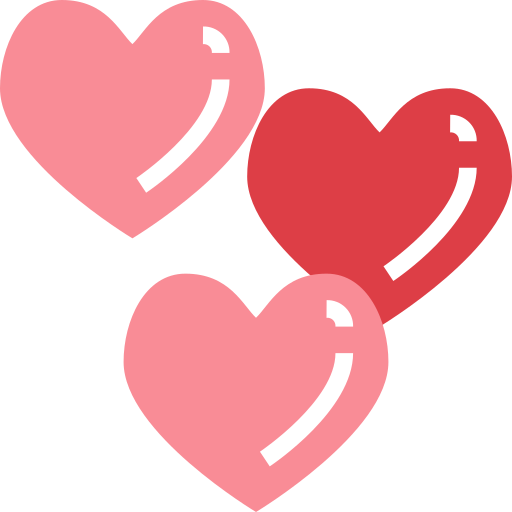 LUYỆN TẬP
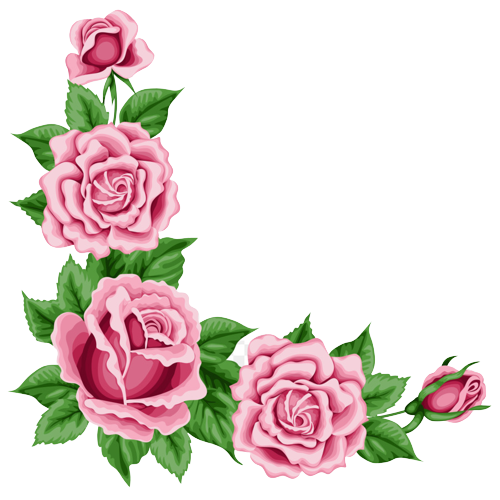 TRÒ CHƠI HÁI TÁO
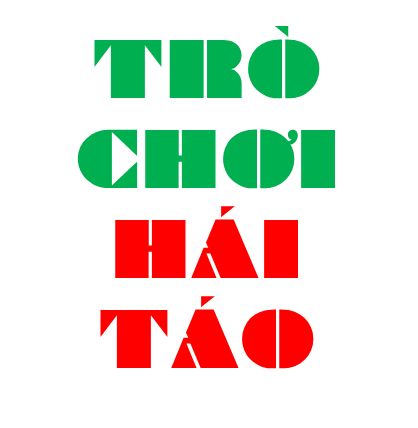 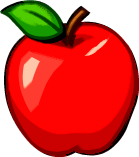 3
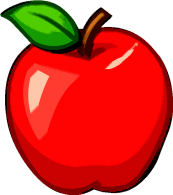 2
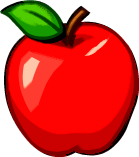 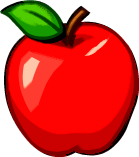 1
4
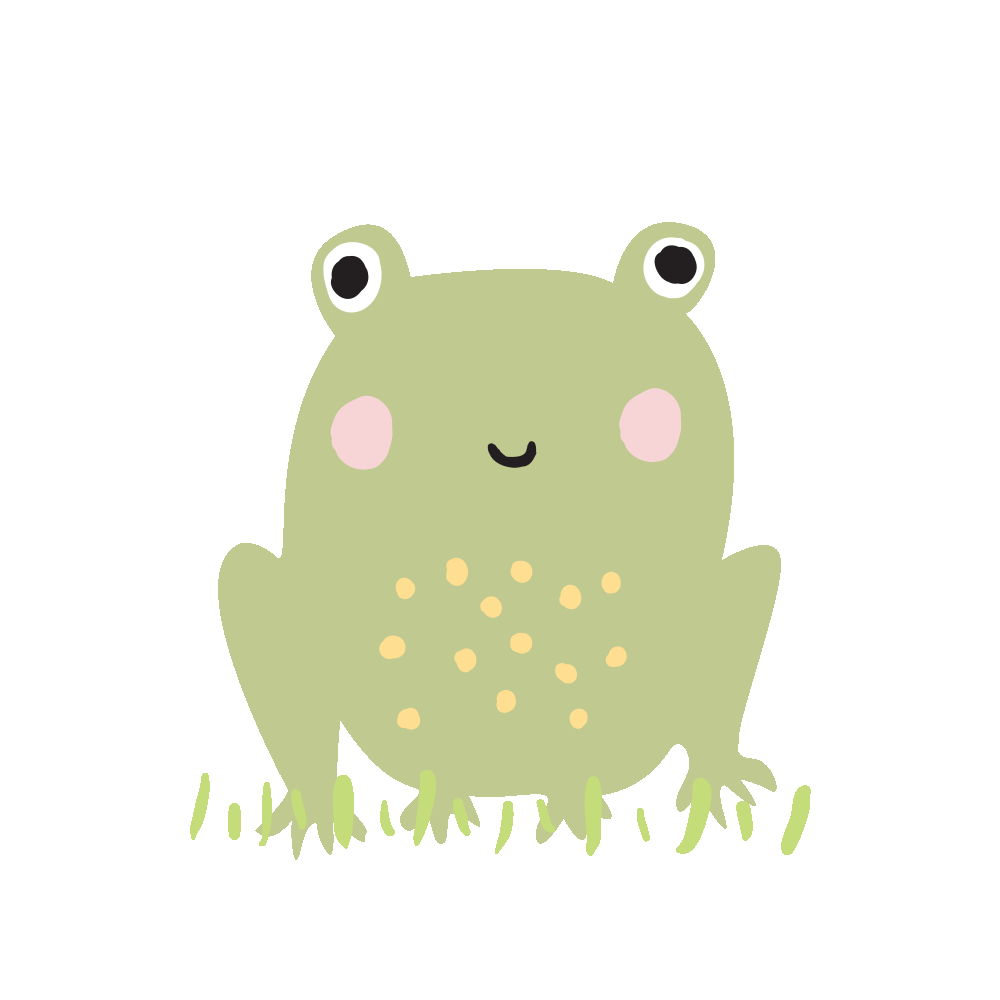 Câu 1: Đề tài truyện Hai người bạn đồng hành và con gấu?
B. Tình bạn, tình người
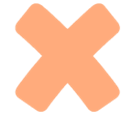 A. Gia đình
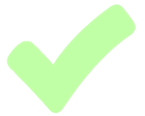 C. Tình anh em
D. Tình đồng chí
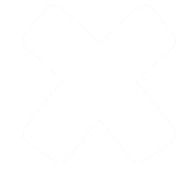 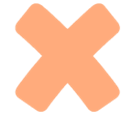 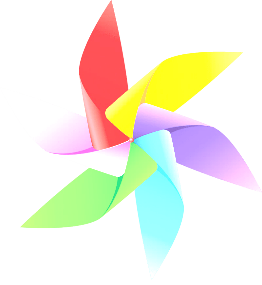 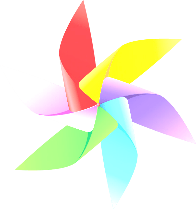 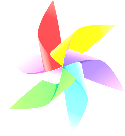 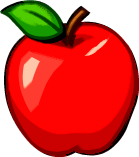 Câu 2: Lời lẽ của chó sói trong truyện Chó sói và chiên con như thế nào?
A. Hợp lí, thuyết phục
B. Sắc sảo, khôn ngoan
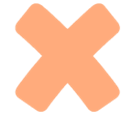 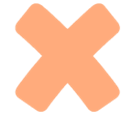 C. Sắc sảo, khôn ngoan
D. Nhẹ nhàng, yêu thương
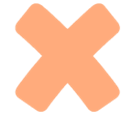 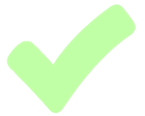 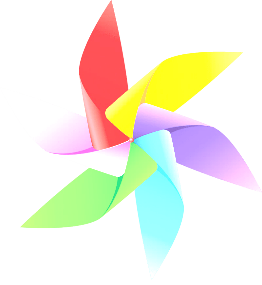 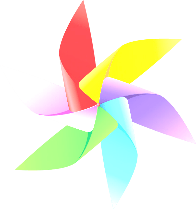 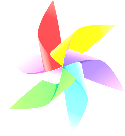 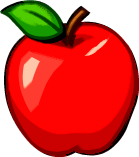 Câu 3: Trong truyện Chó sói và chiên con, tác giả đã sử dụng yếu tố nào để góp phần thể hiện đặc điểm của nhân vật?
A. Hành động
B. Miêu tả tâm lý
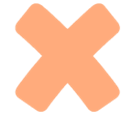 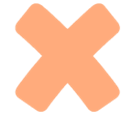 C. Lời thoại
D. Ngoại hình
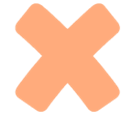 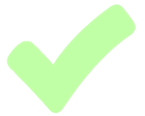 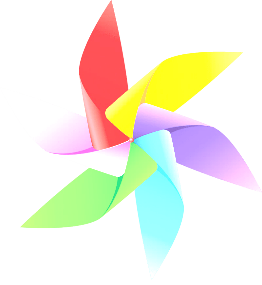 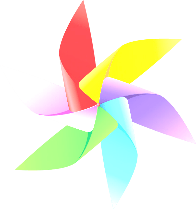 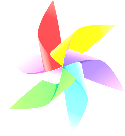 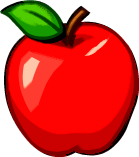 Câu 4: Truyện Hai người bạn đồng hành và con gấu, Chó sói và chiên con sử dụng ngôi kể nào?
A. Không ngôi kể
B. Ngôi thứ nhất
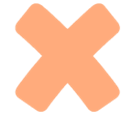 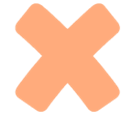 C. Ngôi thứ hai
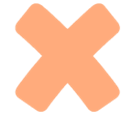 D. Ngôi thứ ba
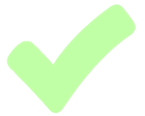 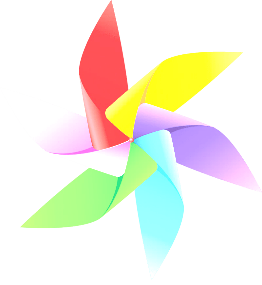 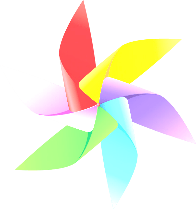 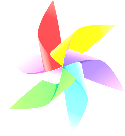 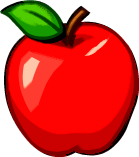 PHIẾU HỌC TẬP SỐ 06
PHIẾU HỌC TẬP SỐ 06
Kẻ mạnh và chân lí
Tình bạn, tình người
Một con sói đang đói bụng, lại gặp chiên con đang ra suối uống nước bèn bịa ra đủ các lí do để ăn thịt chiên
Sự xuất hiện bất ngờ và bỏ đi cũng bất ngờ của con gấu trước sự kinh hãi,ngạc nhiên của hai người bạn đồng hành
=> bộc lộ lối “lí sự cùn” và sự tàn ác của kẻ mạnh. Tình huống thể hiện bản chất tàn ác, hành xử bất công của nhân vật chó sói
=> bộc lộ hành động “bỏ bê” bạn bè trong cơn hoạn nạn của hai nhân vật. Từ đó bộc lộ bản chất không tốt của nhân vật đó trong tình bạn này
PHIẾU HỌC TẬP SỐ 06
Cốt truyện xoay quanh sự kiện lí sự cùn của sói nhằm ăn thịt chiên con, từ đó đưa ra bài học về coi chừng kẻ mạnh chà đạp đạo lí, không theo lí lẽ.
Cốt truyện xoay quanh sự kiện đến và đi bất ngờ của con gấu nhằm đưa ra bài học về cách ứng xử của những người bạn tốt
Hai người bạn, con gấu
Chó soi, chiên con (loài vật)
Không gian: con suối, nơi nguồn nước chung.
Không gian: con đường, khu rừng
Thời gian: không xác định cụ thể
Thời gian: không cụ thể
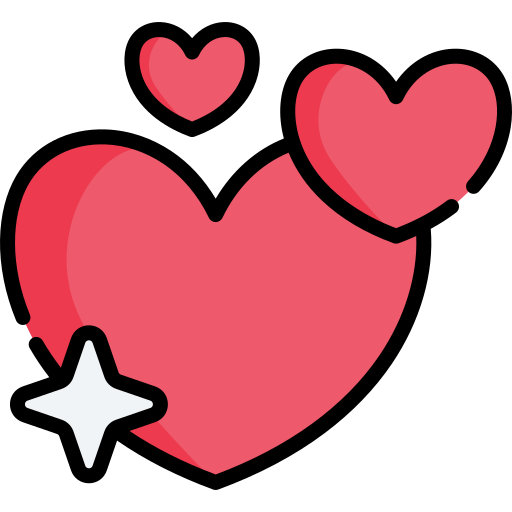 VẬN DỤNG
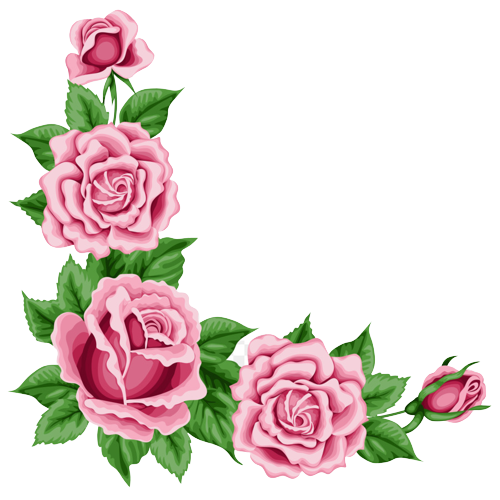 Bài tập : 
Sưu tầm một số văn bản truyện ngụ ngôn 
Ê-dốp và La Phông-ten và tranh ảnh hoạt hình minh hoạ cho các truyện ngụ ngôn? Bài học rút ra từ truyện ngụ ngôn đó?
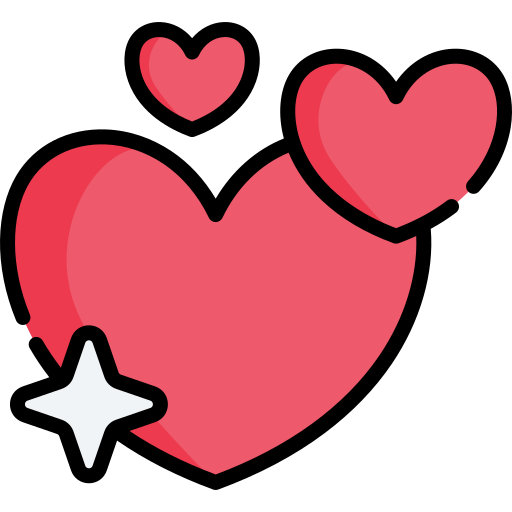 VẬN DỤNG
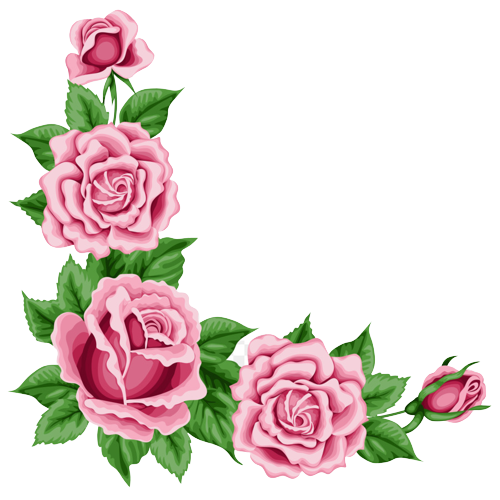 Bài tập về nhà
Trong hai văn bản Chó sói và chiên con (La Phông-ten), Chó sói và cừu non (Ê-dốp), em thích văn bản nào hơn? Vì sao? Viết một đoạn văn khoảng 4 đến 5 câu nêu cảm nhận của em về văn bản ấy.
Rubrics đánh giá đoạn văn
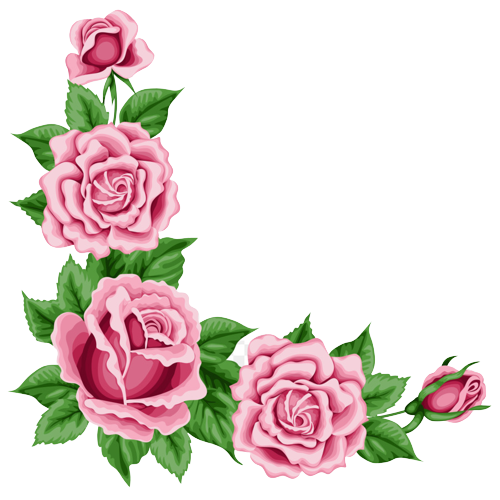 Hướng dẫn học ở nhà
- Vẽ sơ đồ tư duy về các đơn vị kiến thức của bài học
hoặc vẽ tranh hình ảnh ấn tượng về bài học.
- Chuẩn bị: đọc kết nối chủ điểm, tìm hiểu về văn bản “Biết người, biết ta”  (đọc văn bản, trả lời câu hỏi trong SGK)